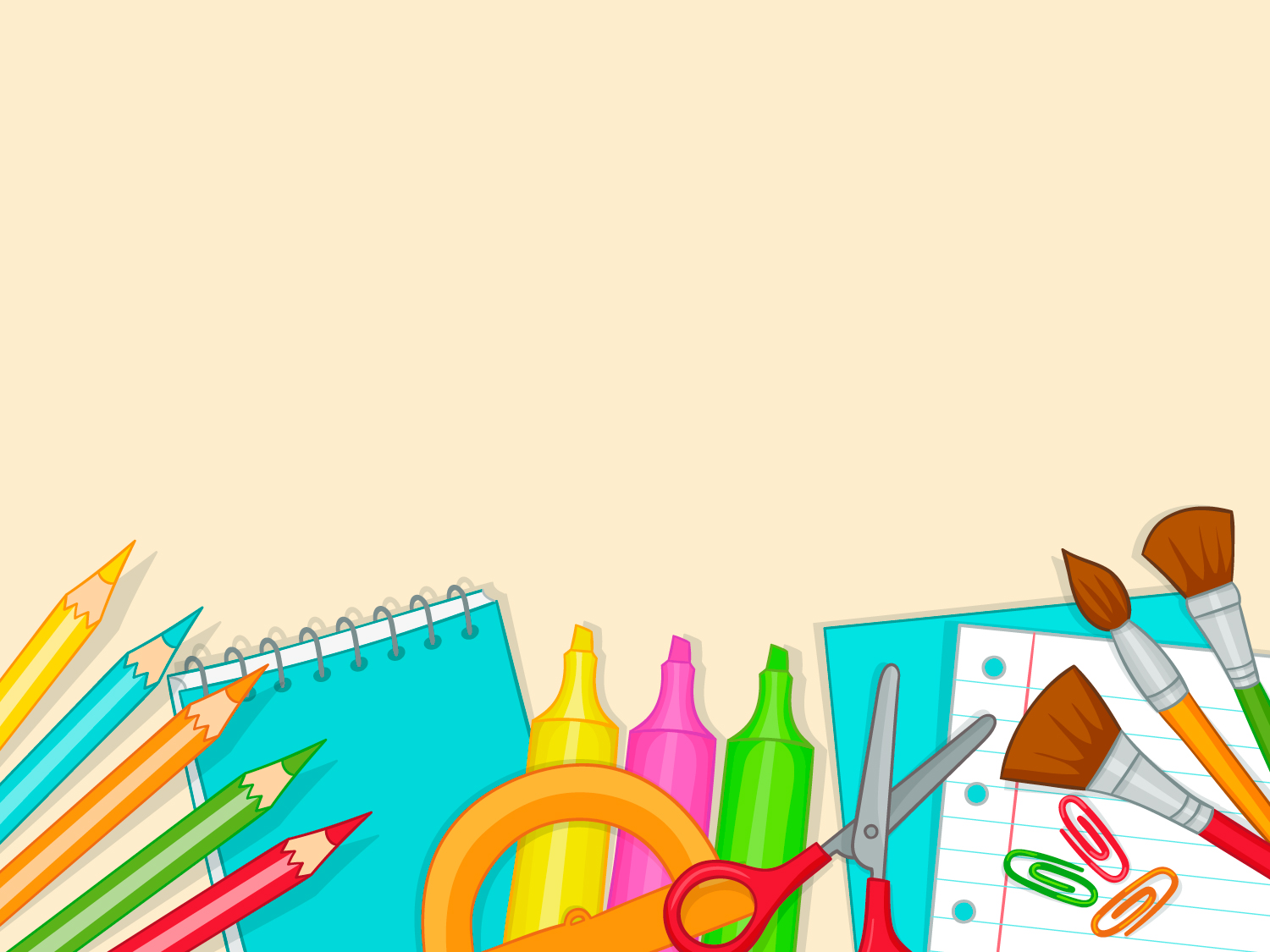 What are you doing?
I + am + ing
He / she / it + is + ing
You /we / they + are + ing
Děje se tady a teď
Popis obrázku (zachyceno právě teď)
Zrovna teď něco dělám.
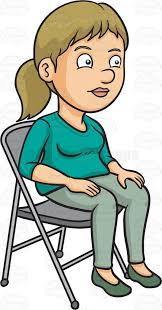 What are you doing?
I am sitting
Sit
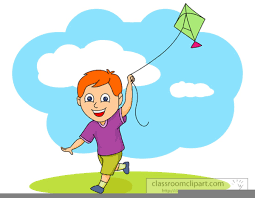 What are you doing?
I am flying a kite.
Fly
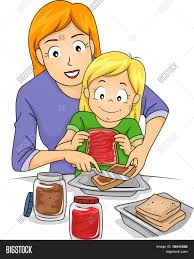 What are you doing?
We are making a sandwich.
Make
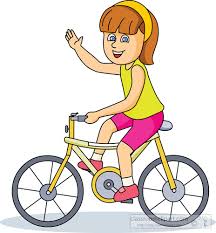 What are you doing?
I am riding a bike.
Ride
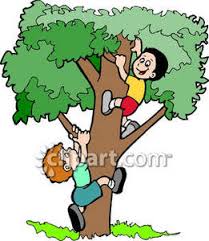 What are you doing?
We are climbing.
Climb
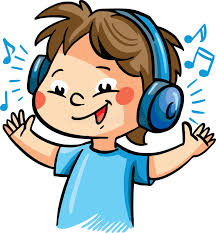 What are you doing?
I am listening to music.
Listen
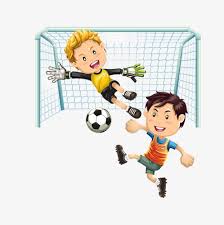 What are you doing?
We are playing soccer.
Play
What are you doing?
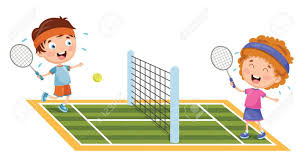 We are playing tennis.
Play
What are you doing?
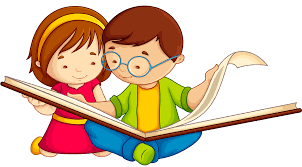 We are reading.
Read
What is he doing?
He is swimming.

What is she doing?
She is dancing.

What is it doing?
It is drinking milk.
What are you doing?
I am swimming.

What are you doing?
We are dancing.

What are they doing?
They are drinking milk.
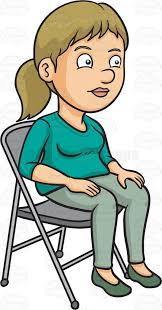 What is she doing?
She is sitting.
Sit
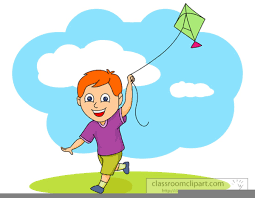 What is he doing?
He is flying a kite.
Fly
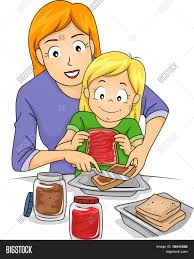 What are they doing?
They are making a sandwich.
Make
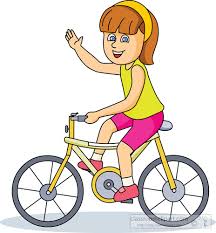 What is she doing?
She is riding a bike.
Ride
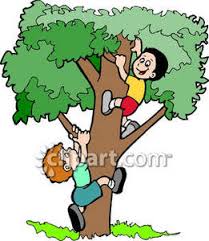 What are they doing?
They are climbing.
Climb
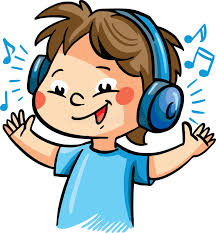 What is he doing?
He is listening to music.
Listen
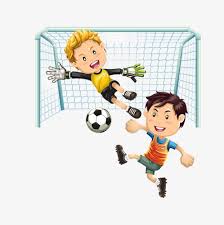 What are they doing?
They are playing soccer.
Play
What are they doing?
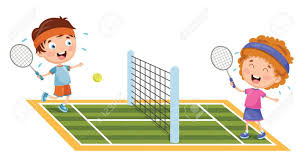 They are playing tennis.
Play
What are they doing?
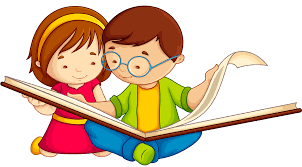 They are reading.
Read